Дидактическая игра «Собери ,вишню»Привет, я предлагаю тебе собрать вишню в корзину.
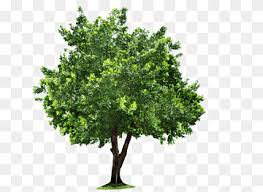 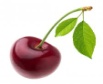 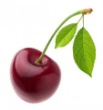 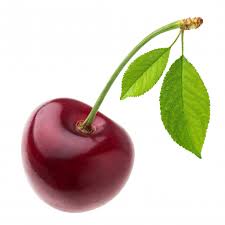 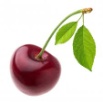 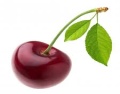 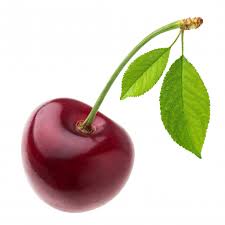 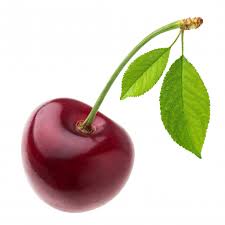 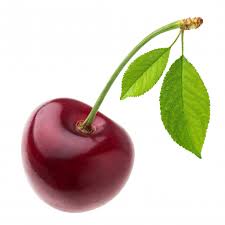 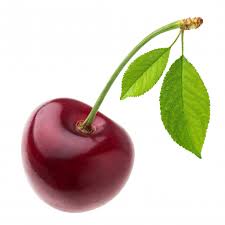 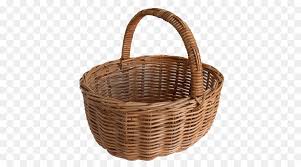 Собери, 5 вишенок в корзинку
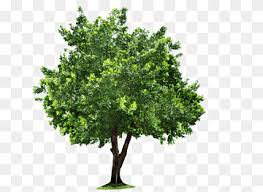 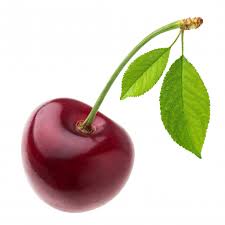 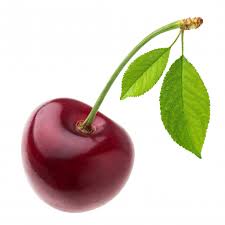 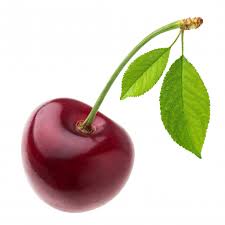 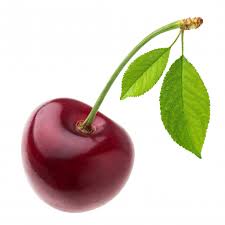 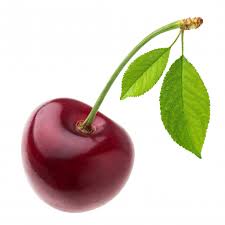 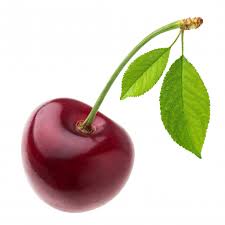 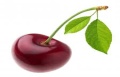 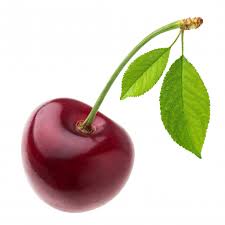 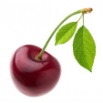 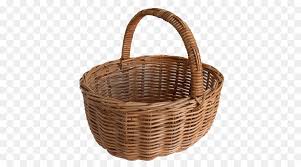 Собери, 8 вишенок в корзинку
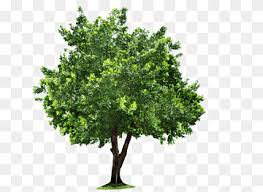 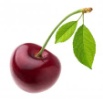 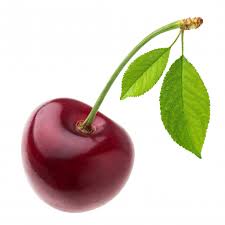 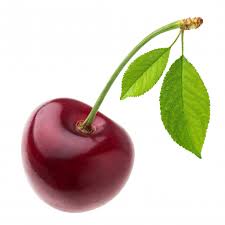 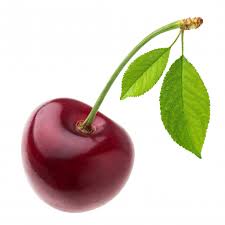 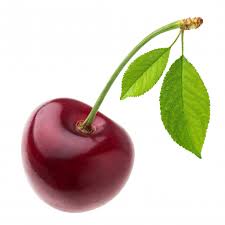 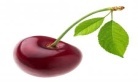 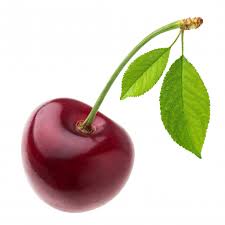 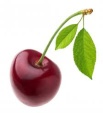 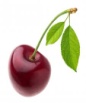 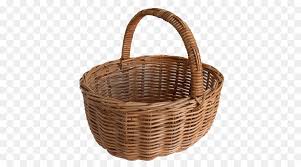 Собери, 6 вишенок в корзинку
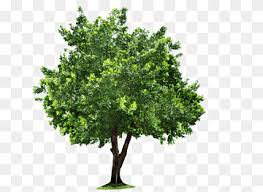 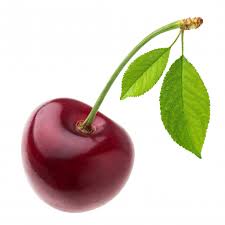 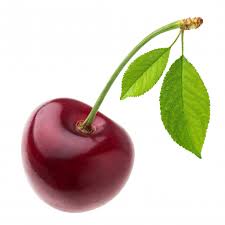 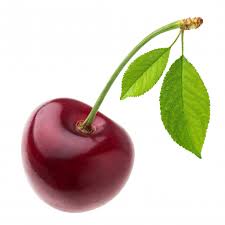 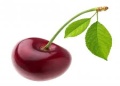 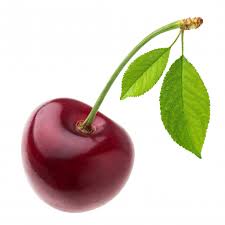 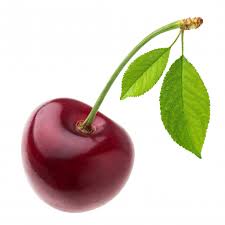 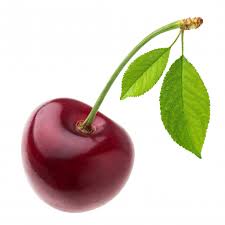 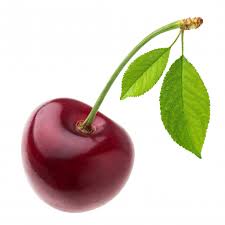 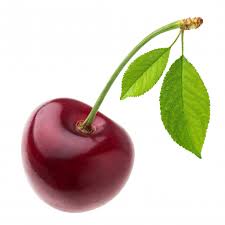 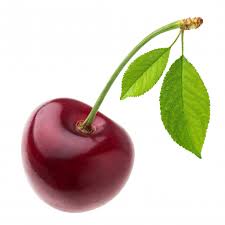 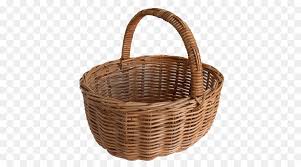 Собери, 10 вишенок в корзинку
Молодец!!!